Artificial Intelligence for Predicting Indonesia Industrial Classification Code
The 28th Meeting of the Wiesbaden Group on Business Registers
Annisarahmi Nur Aini Aldania and Irma Damayanti
1
Classification
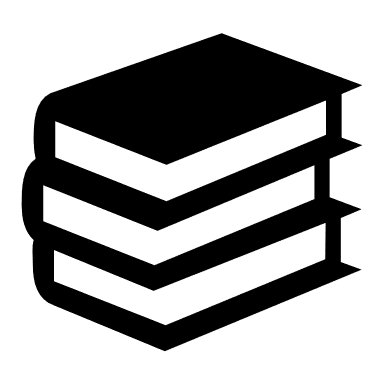 AI for Classification
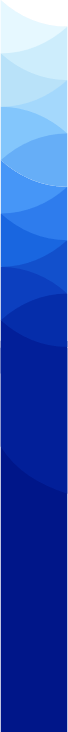 Outline
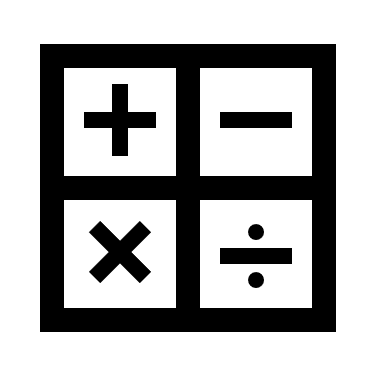 Data
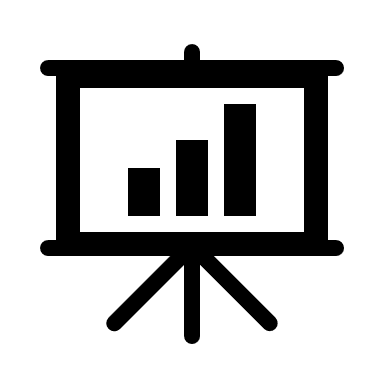 Methodology
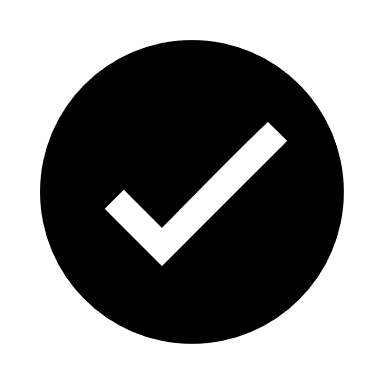 Results
Conclusion
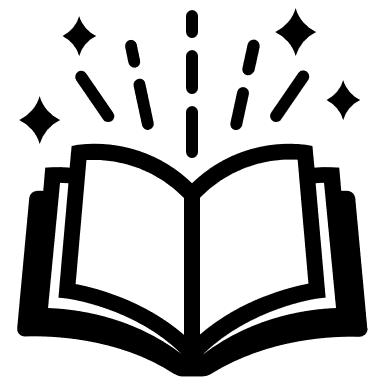 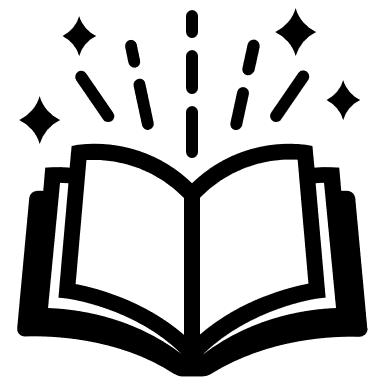 2
What is Classification?
a supervised machine learning method where the model tries to predict the correct label of a given input data
CLASSIFICATION
Data train
New data
Classification Model
Multiclass classification  more than two predicted classes/ labels
 example: industrial classification
3
Industrial Classification
Rule or principle for classifying economic activities into certain classes or categories 
Indonesia  Indonesia Industrial Classification Code (KBLI)
To determine the KBLI code of an establishment, there are questions about "main activities" and "main products" on the BPS - Statistics Indonesia questionnaire. The main activity is an approach to knowing the economic activities. Meanwhile, the main product is an approach to knowing the products produced from the main activity.
Input:
Output:
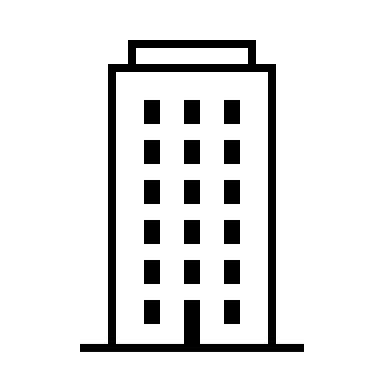 Main Activities:
Catering services
Subclasses
A business
56210
Main Product:
Foods and drinks
4
Artificial Intelligence for Classification
branch of computer science which enables computers to mimic human behavior
Artificial Intelligence
branch of AI, with the goal is to “learn” to perform tasks based on examples (called training data) without explicit instruction
Machine Learning
branch of ML that is based on artificial neural network architectures
Deep Learning
This research uses machine learning: Double Random Forest and deep learning: fine-tuned IndoBERT to classify establishment into 2020 KBLI subclasses. Input: the establishment’s main activities and main products. The model formed is evaluated using accuracy and F1 Score.
5
Machine Learning for Classification
Ensemble Tree
n = 100
A: 40
B: 60
Aggregating many decision trees, improvements prediction accuracy
Bagging, Random Forest and Boosting
Classification Tree
Double Random Forest
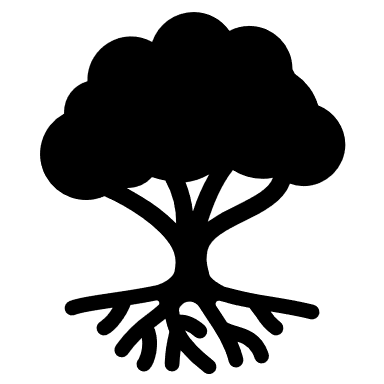 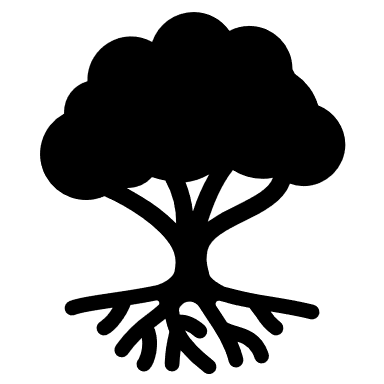 n = 55
A: 20
B: 35
n = 45
A: 20
B: 25
Height <= 175 cm
Height >175 cm
n = 10
A: 5
B: 5
n = 35
A: 15
B: 20
Data
Weight > 75 kg
Weight <=75 kg
n = 6
A: 2
B: 4
n = 4
A: 3
B: 1
Final Prediction: Majority Vote
6
Deep Learning for Classification
The complex architecture of deep learning means that models built using deep learning require a lot of training data and resources. 
One solution without building a model from scratch is to use a pre-trained language model (PLM). 
PLM is a language model trained on a large dataset but remains agnostic to the specific problem to be used. There are many PLM representations; one that performs well in many specific tasks is BERT [9].
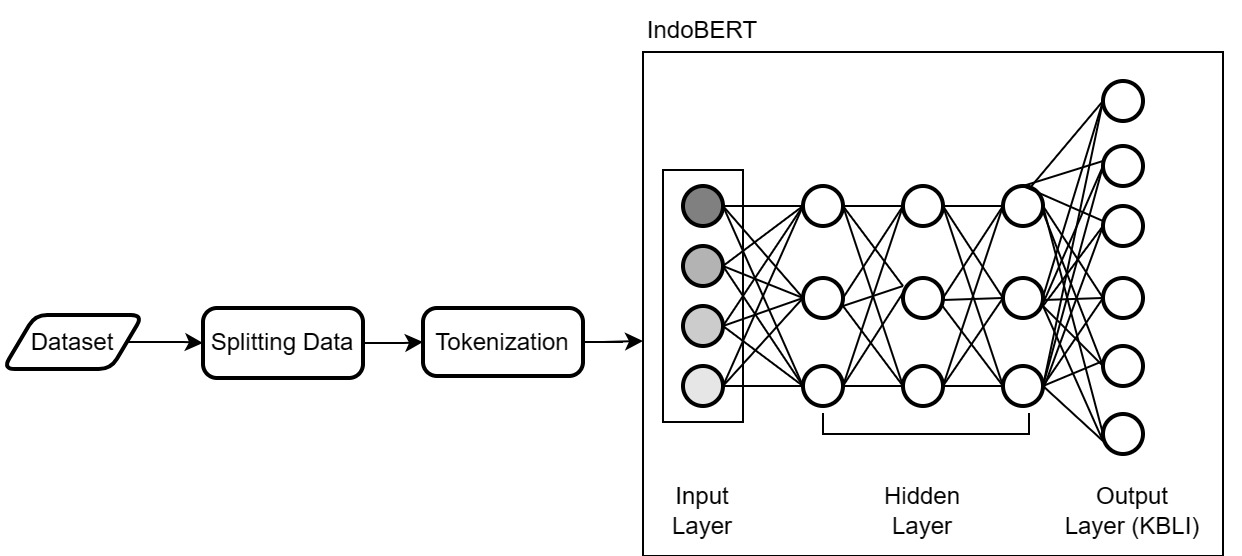 7
Data
Establishment data from the 2016 economic census. 
Variables  main activities, main products, and five-digit KBLI codes.
Limited to the establishment in DKI Jakarta Province, and only two sections (G and I) with 16 five-digit KBLI code subclasses will be used. 
An expert will manually code the establishment into the 2020 KBLI to ensure the data has the right KBLI
8
Data
Table 1  Section, KBLI, and Code Description
9
Methodology
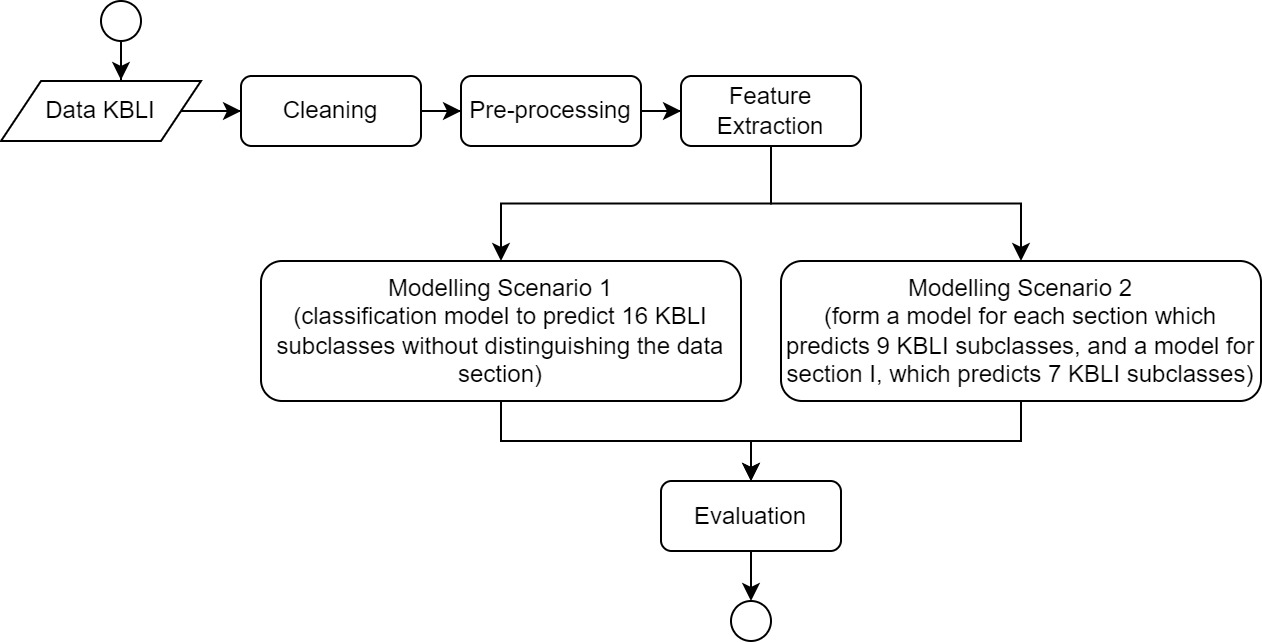 10
Illustration of Analysis Procedure
Methodology
Pre- processing data
Concatenate the main activity description details and the main product description into new details
      X1: PENYEDIAAN MINUMAN KELILING (MOBILE BEVERAGE SERVICE ACTIVITIES )
      X2: POPICE
      Input: PENYEDIAAN MINUMAN KELILING POPICE
Lowercasing
Stop word removal
Stemming
      Input: sedia minum keliling popice
Feature Extraction  FastText
11
Results
Table 3 Accuracy and F1-Score
12
Results
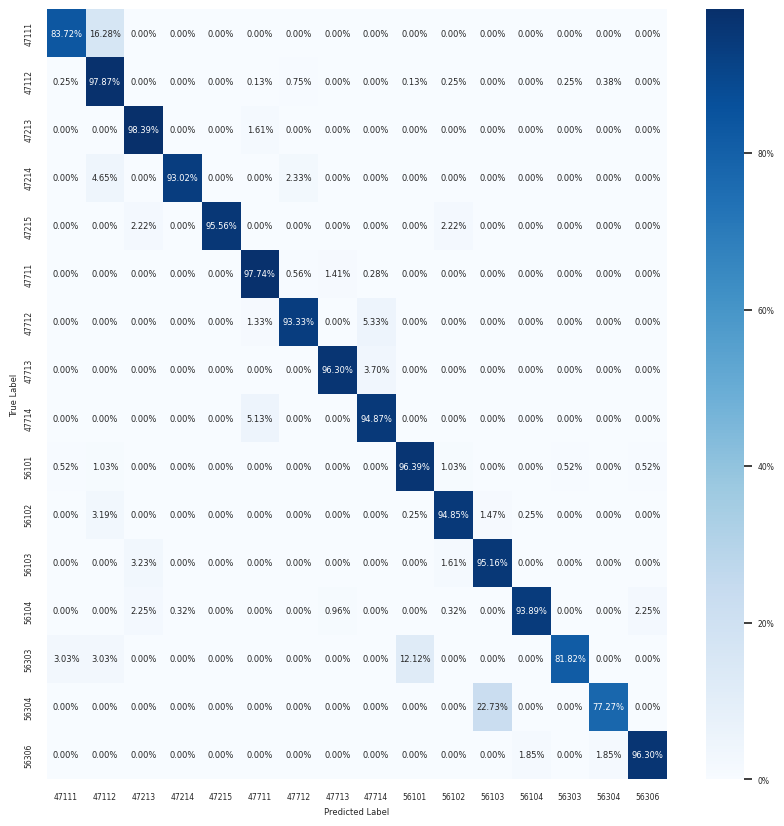 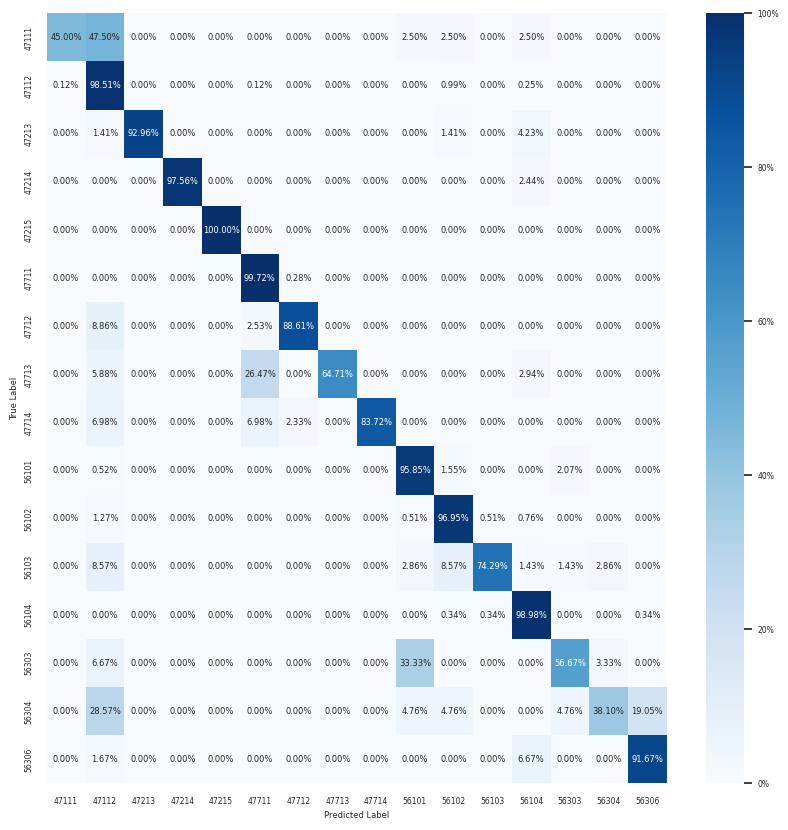 Figure 5 Confusion matrix from scenario 1: (a) DRF, (b) IndoBERT
13
(a)
(b)
Results
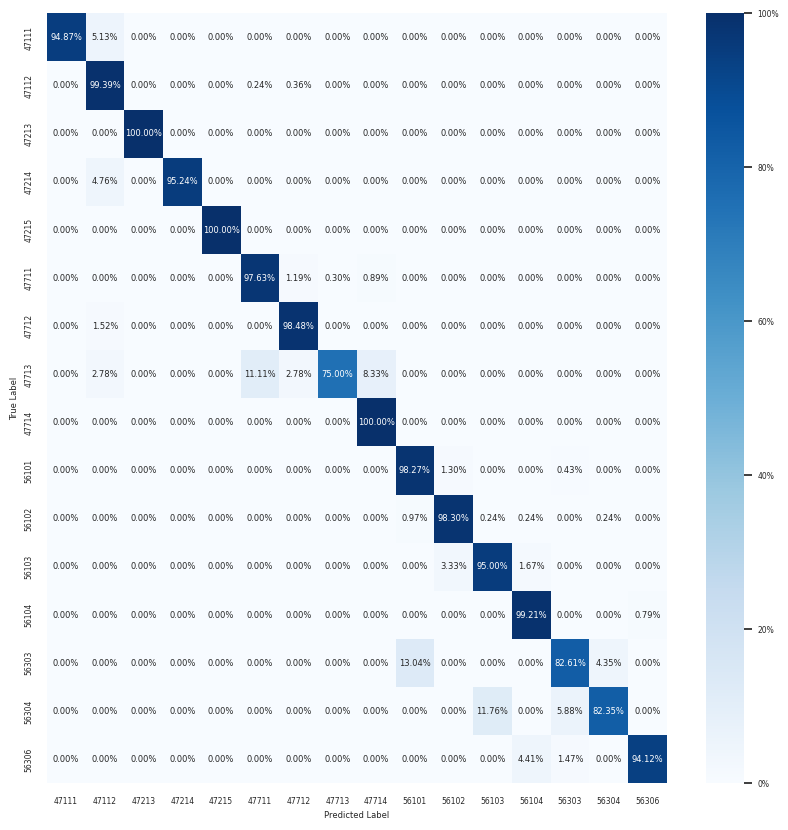 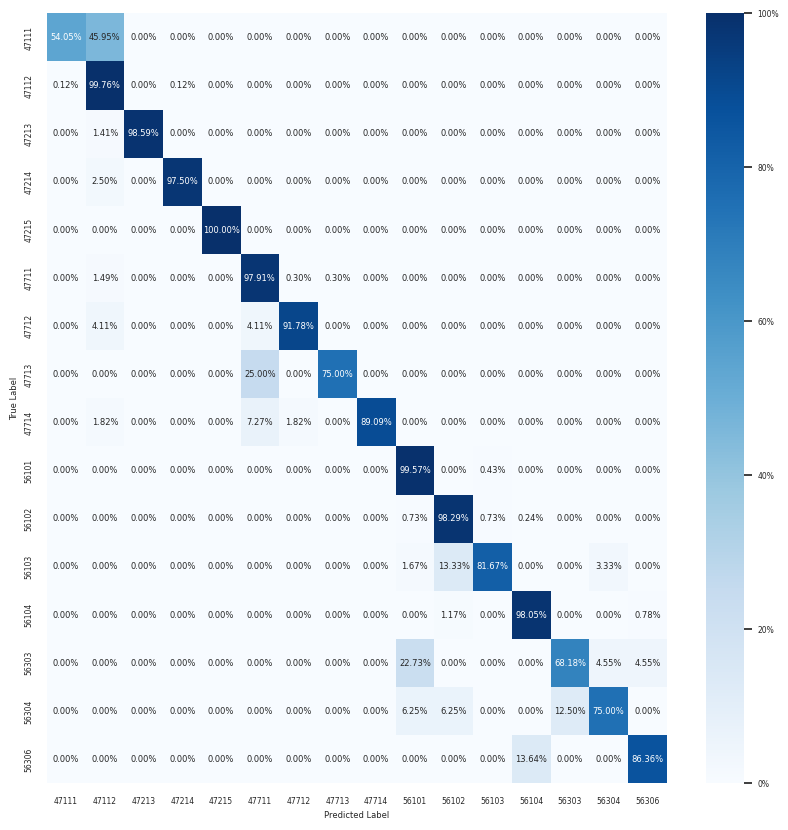 Figure 6 Confusion matrix from scenario 2: (a) DRF, (b) IndoBERT
14
(a)
(b)
Conclusion
These results show that using machine learning models for industry classification based on textual descriptions of the establishment's main activities and products is feasible. The application of DRF and IndoBERT to classify 5-digit KBLI in sections G and I shows promising results. Two scenarios were formed, which included building a model without differentiating their sections and building a model for each section. For both scenarios, IndoBERT's performance exceeded DRF. IndoBERT has 0.96 accuracy in the first scenario, while DRF is 0.95. In the second scenario, the accuracy of IndoBERT is 0.98 while DRF is 0.96. In this research, forming a model for each section provides better results than forming one model for all sections.
15
THANK YOU
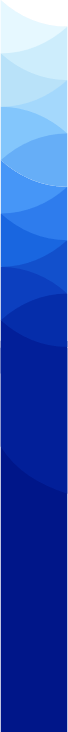 16